あります/います。                          There is/are                                                                                           To have
__（place)  に　＿(non living things)＿が　あります。
    　　　　　　　　　　　　    (living things)＿   が　 います。

__X__　は __Y__　の ＿（location)＿   　　　　　です。
                                     　　   　　　　　
　　　　　　　　　　　　　　　　　　　　　　　　　　　　に　あります。
　　　　　　　　　　　　　　　　　　　　　　         　　　　　います。  
Past: 　「__＿＿でした。」
　　 　(-): 「__＿＿ではありませんでした。」
　　　　　　　「____しました。」
　　　（－）：　「 ____しませんでした。」

Quantities:  たくさん、すこし、ひとり、ひとつ、いっさつ、、、
「＿に＿が　あります/います。」　　　　　　　　　　　　　　　　　　　　　　　　　      There is (are)　smth…                                　　　　　　　　　　　  　                        to have smth…
For non living things:
   * 学校　に　としょかん　が　あります。
 “？”：
　　＊__どこ＿に　＿何（なに）＿が　　ありますか。

For living things:
   *  学校　に　＿＿学生　が　　います。
 “？”：
　　＊＿どこ＿に　＿誰（だれ）＿が　　いますか。
Location words:
上（うえ）

左（ひだり）　　中（なか）　　　右（みぎ）　

下（した）
本は机の　　　　　　　　　　　　　　　　　　　　　　　　　　　　　　　　　    です。
   X      Y                                        　　　　　　　　　　　　　　に　あります。
　　　　　　　　　　　　　　　　　　　　　　　　　　　　　　　　　　　　　　　　　　　　います。　

　　　　　　　　　　　　
　　　　　　　　　　　　[ そば、よこ、 となり、ちかく、、、]
　　　　　　　　　　　　　　　　　　　　　　　
　　ノーこーはL.Aの                                       



バビさんは　アンドリアさん　と　シエラさん  [の　あいだ]　　　　　です。
　　　　Z　　　　　　　　　　X                    Y　　　　　　　　　　　　　　　　に　あります。
　　　　　　　　　　　　　　　　　　　　　　　　　　　　　　　　　　　　　　　　　　　　います。
北（きた）

西（にし）　　　　　　　　東（ひがし）

　　　　　　　南（みなみ）
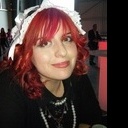 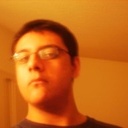 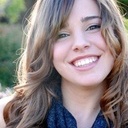 X     　　              Z         　            Y
「＿＿でした　/ ました。」　　　　　　　　　　　　　　　　　　　　　　　   　　　                     　Past
Quantity Expression
Basic counting……～つ：　一つ（ひとつ）、二つ（ふたつ）、三つ（みっつ）、、、
People……～人（にん）：　一人（ひとり）、二人（ふたり）、三人（さにん）、、、
Animals, pets……～匹（ぴき）：　いっぴき、にひき、さんぴき、、、
Book……～冊（さつ）：　いっさつ、にさつ、さんさつ、、、
Pens (stick shape)……～本（ほん）：　いっぼん、にほん、さんぼん、、、
Cube shape……～個（こ）：　いっこ、にこ、さんこ、、、
Paper……～枚（まい）：　いちまい、にまい、さんまい、、、
House……～軒（けん）：　いっけん、にけん、さんけん、、、
Tall building……～棟（とう）：　いっとう、にとう、さんとう、、、
…etc…

＊私は家族（かぞく）が　５人　います。
＊私はきのうモモすしですしを　たくさん　食べました。　５０こ　(を)たべました。
＊ハンバーガーを　三つ　おねがいします。